Distractions
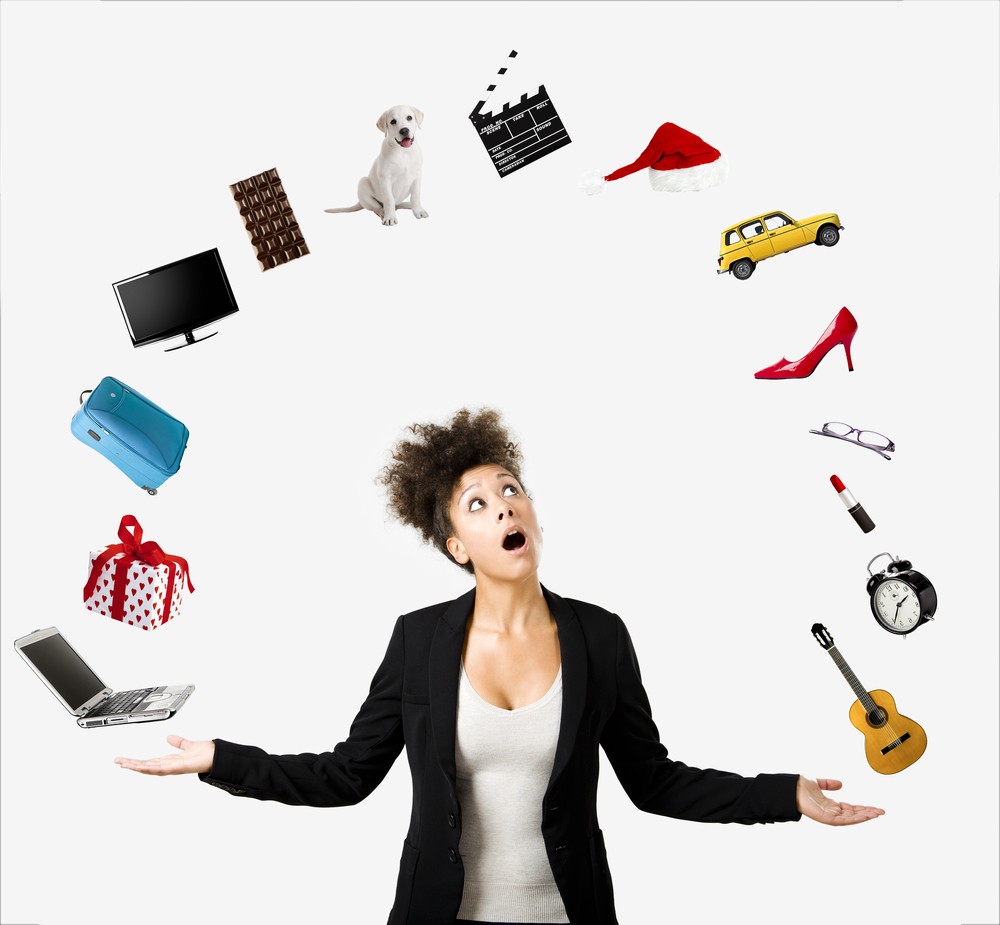 The age of distraction
We pay real money for our distractions

Distractions can alter our perception of reality.
How does distraction work?
If you want to distract someone, how do you do it?     Misdirection
We distract small children from bad behavior by changing their focus
Much of war is built around misdirection and distracting the enemy

Satan uses distraction as a way to achieve our downfall
Identity
Timing 
Counterfeit
How can we avoid spiritual distraction?
Realize the technique – Be aware that it is the enemy’s intent to distract

Remember
Who we are
Love of God
To keep our eyes on the goal   Heb. 12:2
To help them remember – the Jews “afflicted” themselves   Lev. 23:26-30

Discipline ourselves – I Tim. 4:7